Экскурсия                                                        по школьному музею
Музей Чернокоровской школы
История нашей школы
Школа в годы войны
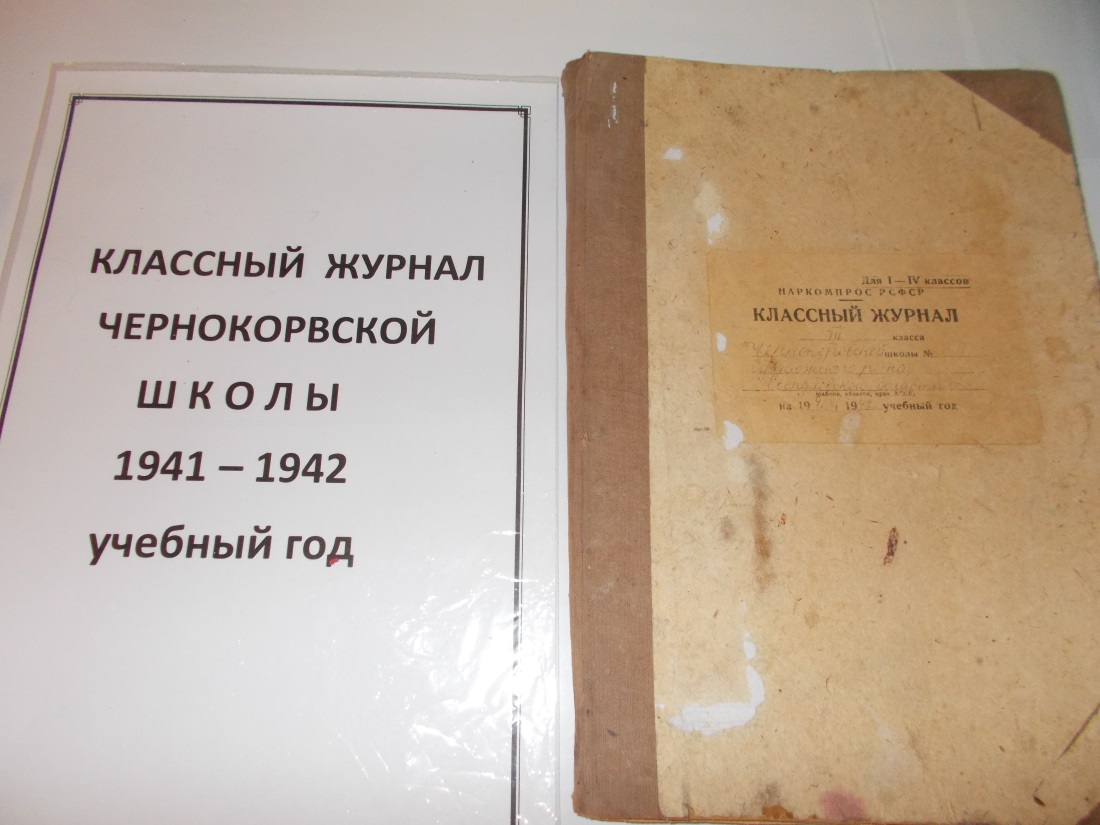 Фронт и тыл – единая сила против врага
Фронт                  Тыл
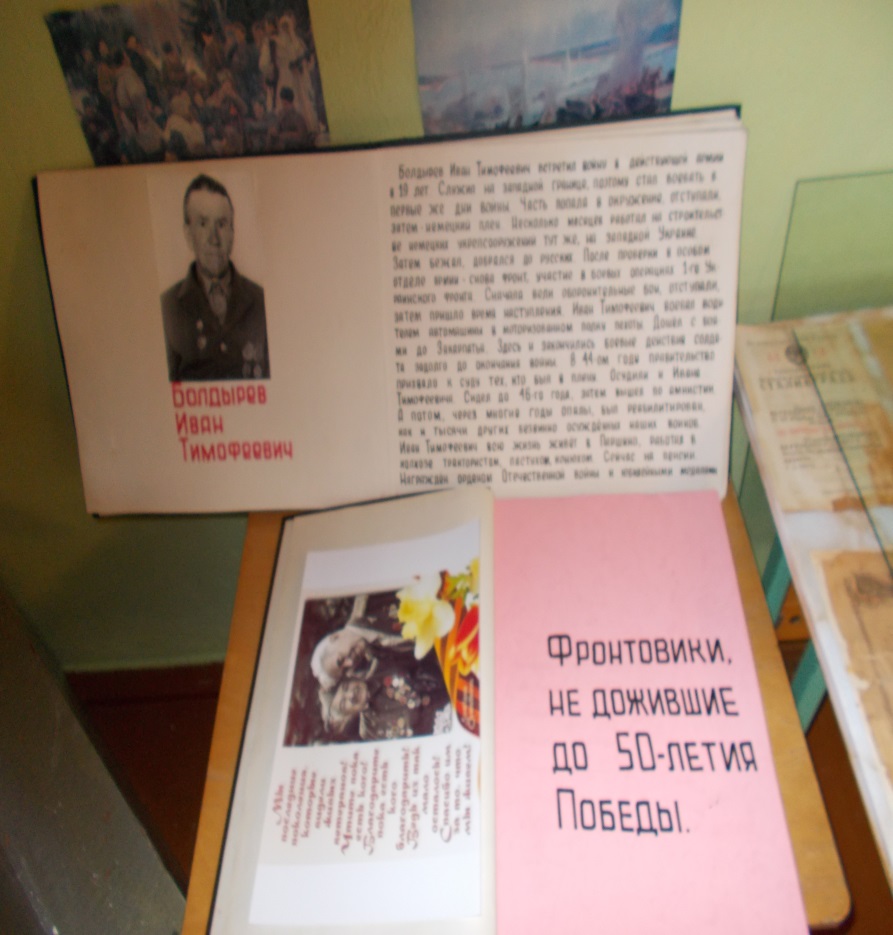 Дела и люди колхоза «Рассвет»
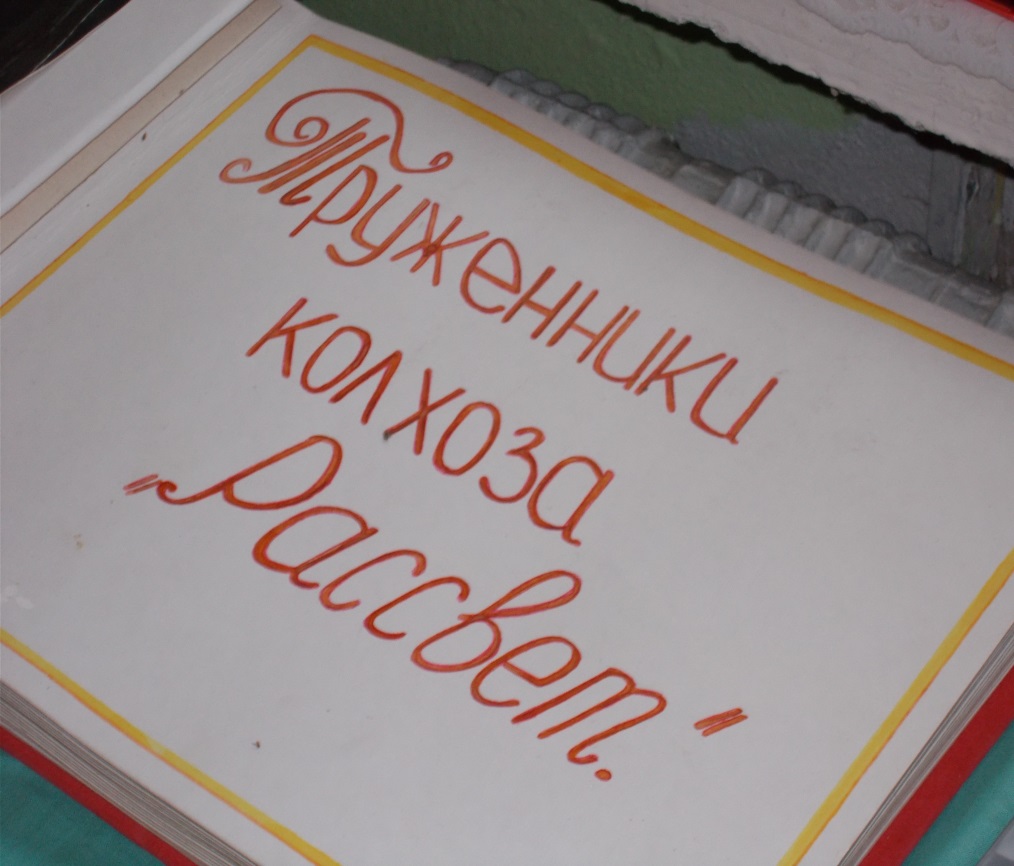 Пионерия, комсомол
Русская изба
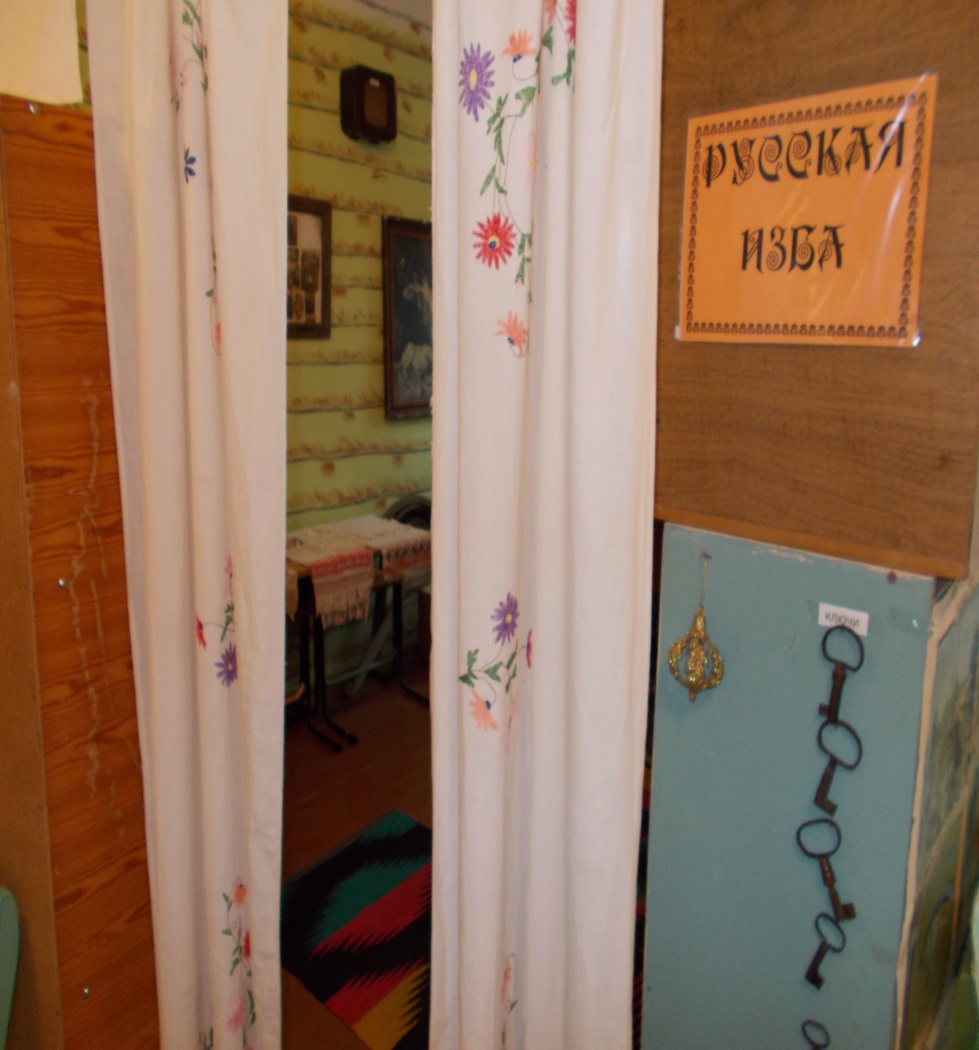 Коллекция уральских камней
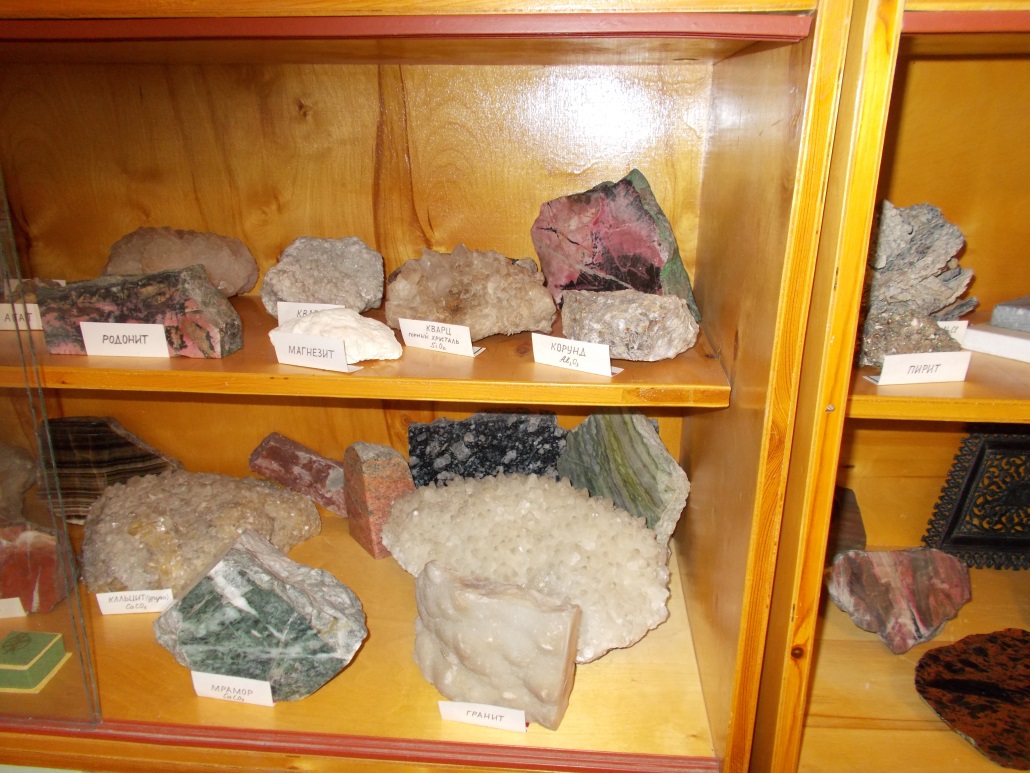 Приходите в наш музей